本內容展示需使用PowerPoint 2013之後版本
動態式簡報設計 01
Business
The quick brown fox jumps over the lazy dog. The quick brown fox jumps over the lazy dog.
The quick brown fox jumps over the lazy dog. The quick brown fox jumps over the lazy dog. The quick brown fox jumps over the lazy dog.
Business
The quick brown fox jumps over the lazy dog. The quick brown fox jumps over the lazy dog.
Business
The quick brown fox jumps over the lazy dog. The quick brown fox jumps over the lazy dog.
商業簡報網 韓明文 講師 / www.pook.com.tw
2
動態式簡報設計 02
Title
Title
25%
01.
03.
The quick brown fox jumps over the lazy dog. The quick brown fox jumps over the lazy dog
The quick brown fox jumps over the lazy dog. The quick brown fox jumps over the lazy dog
Title
Title
02.
04.
The quick brown fox jumps over the lazy dog. The quick brown fox jumps over the lazy dog
The quick brown fox jumps over the lazy dog. The quick brown fox jumps over the lazy dog
商業簡報網 韓明文 講師 / www.pook.com.tw
3
動態式簡報設計 03
TITLE 01
TITLE 03
The quick brown fox jumps over the lazy dog. The quick brown fox jumps over the lazy dog.
The quick brown fox jumps over the lazy dog. The quick brown fox jumps over the lazy dog.
TITLE 02
TITLE 03
The quick brown fox jumps over the lazy dog. The quick brown fox jumps over the lazy dog.
The quick brown fox jumps over the lazy dog. The quick brown fox jumps over the lazy dog.
商業簡報網 韓明文 講師 / www.pook.com.tw
4
動態式簡報設計 04
Title
Title
Title
Title
75%
55%
35%
25%
The quick brown fox jumps over the lazy dog.
The quick brown fox jumps over the lazy dog.
The quick brown fox jumps over the lazy dog.
The quick brown fox jumps over the lazy dog.
5
商業簡報網 韓明文 講師 / www.pook.com.tw
5
動態式簡報設計 05
Basic
Plus
Advanced
Pro
$19.99 /mon
$29.99 /mon
$49.99 /mon
$99.99 /mon
10GB
12GB
50GB
100GB
1 User
3 User
10 User
50 User
2 Updates
4 Updates
10 Updates
60 Updates
100 Pages
500 Pages
1000 Pages
5000 Pages
24h Support
24h Support
24h Support
24h Support
商業簡報網 韓明文 講師 / www.pook.com.tw
6
動態式簡報設計 06
Title
The quick brown fox jumps over the lazy dog. The quick brown fox jumps over the lazy dog.
The quick brown fox jumps over the lazy dog.
The quick brown fox jumps over the lazy dog. The quick brown fox jumps over the lazy dog.
The quick brown fox jumps over the lazy dog. The quick brown fox jumps over the lazy dog.
The quick brown fox jumps over the lazy dog. The quick brown fox jumps over the lazy dog.
商業簡報網 韓明文 講師 / www.pook.com.tw
7
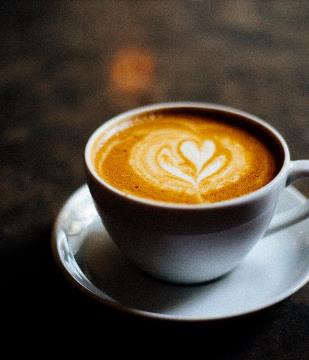 動態式簡報設計 07
The quick brown fox jumps over the lazy dog. The quick brown fox jumps over the lazy dog.
The quick brown fox jumps over the lazy dog. The quick brown fox jumps over the lazy dog.
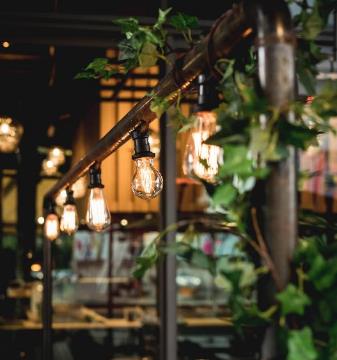 The quick brown fox jumps over the lazy dog. The quick brown fox jumps over the lazy dog.
The quick brown fox jumps over the lazy dog. The quick brown fox jumps over the lazy dog.
商業簡報網 韓明文 講師 / www.pook.com.tw
8
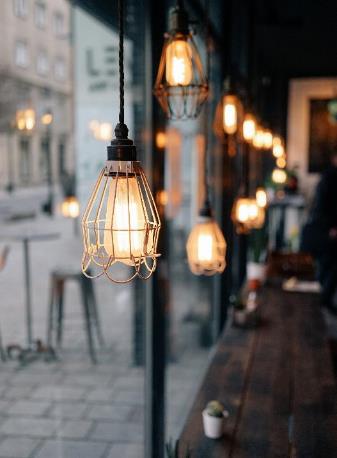 動態式簡報設計 08
Agenda
Security
The quick brown fox jumps over the lazy dog. The quick brown fox jumps over the lazy dog.
The quick brown fox jumps over the lazy dog. The quick brown fox jumps over the lazy dog.
Agenda
Security
The quick brown fox jumps over the lazy dog. The quick brown fox jumps over the lazy dog.
The quick brown fox jumps over the lazy dog. The quick brown fox jumps over the lazy dog.
商業簡報網 韓明文 講師 / www.pook.com.tw
9
動態式簡報設計 09
02
01
TITLE 01
TITLE 01
The quick brown fox jumps over the lazy dog. The quick brown fox jumps over the lazy dog.
The quick brown fox jumps over the lazy dog. The quick brown fox jumps over the lazy dog.
03
04
TITLE 01
TITLE 01
The quick brown fox jumps over the lazy dog. The quick brown fox jumps over the lazy dog.
The quick brown fox jumps over the lazy dog. The quick brown fox jumps over the lazy dog.
商業簡報網 韓明文 講師 / www.pook.com.tw
10
動態式簡報設計 10
Title
The quick brown fox jumps over the lazy dog.
TITLE 01
The quick brown fox jumps over the lazy dog.
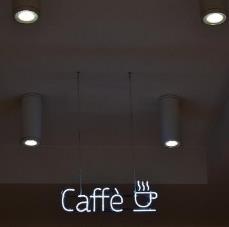 TITLE 02
TITLE 03
The quick brown fox jumps over the lazy dog.
The quick brown fox jumps over the lazy dog.
商業簡報網 韓明文 講師 / www.pook.com.tw
11
動態式簡報設計 11
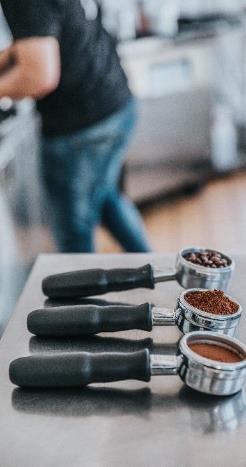 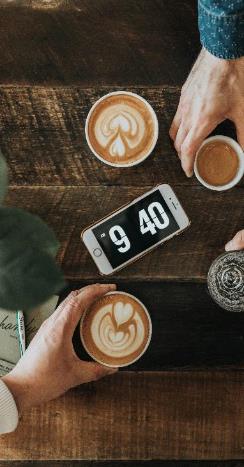 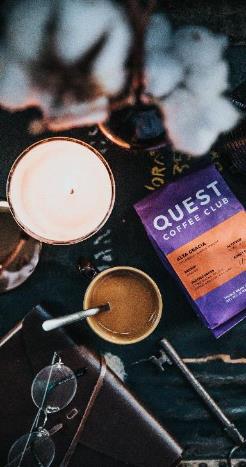 Basic
Plus
Advanced
Pro
$19.99 /mon
$29.99 /mon
$49.99 /mon
$99.99 /mon
10GB
12GB
50GB
100GB
1 User
3 User
10 User
50 User
2 Updates
4 Updates
10 Updates
60 Updates
100 Pages
500 Pages
1000 Pages
5000 Pages
24h Support
24h Support
24h Support
24h Support
商業簡報網 韓明文 講師 / www.pook.com.tw
12
動態式簡報設計 12
The quick brown fox jumps over the lazy dog.
The quick brown fox jumps over the lazy dog.
The quick brown fox jumps over the lazy dog.
The quick brown fox jumps over the lazy dog.
The quick brown fox jumps over the lazy dog.
The quick brown fox jumps over the lazy dog.
商業簡報網 韓明文 講師 / www.pook.com.tw
13
動態式簡報設計 13
The quick brown fox jumps over the lazy dog.
The quick brown fox jumps over the lazy dog.
The quick brown fox jumps over the lazy dog.
The quick brown fox jumps over the lazy dog.
The quick brown fox jumps over the lazy dog.
The quick brown fox jumps over the lazy dog.
商業簡報網 韓明文 講師 / www.pook.com.tw
14
動態式簡報設計 14
1
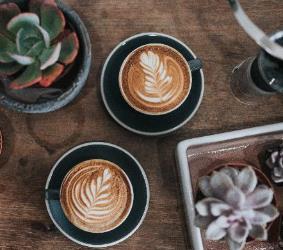 The quick brown fox jumps over the lazy dog. The quick brown fox jumps over the lazy dog. The quick brown fox jumps over the lazy dog.
2
ITEM 1
The quick brown fox jumps over the lazy dog. The quick brown fox jumps over the lazy dog. The quick brown fox jumps over the lazy dog.
3
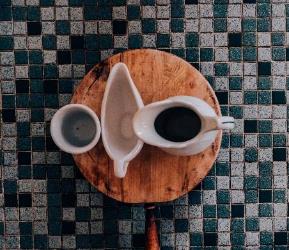 The quick brown fox jumps over the lazy dog. The quick brown fox jumps over the lazy dog. The quick brown fox jumps over the lazy dog.
2018
78%
4
The quick brown fox jumps over the lazy dog. The quick brown fox jumps over the lazy dog. The quick brown fox jumps over the lazy dog.
商業簡報網 韓明文 講師 / www.pook.com.tw
15
動態式簡報設計 15
The quick brown fox jumps over the lazy dog. The quick brown fox jumps over the lazy dog.
The quick brown fox jumps over the lazy dog. The quick brown fox jumps over the lazy dog.
The quick brown fox jumps over the lazy dog. The quick brown fox jumps over the lazy dog. The quick brown fox jumps over the lazy dog. The quick brown fox jumps over the lazy dog. The quick brown fox jumps over the lazy dog.
The quick brown fox jumps over the lazy dog. The quick brown fox jumps over the lazy dog.
The quick brown fox jumps over the lazy dog. The quick brown fox jumps over the lazy dog.
商業簡報網  韓明文講師 X Matter Lab
16
動態式簡報設計 16
The quick brown fox jumps over the lazy dog. The quick brown fox jumps over the lazy dog. The quick brown fox jumps over the lazy dog. The quick brown fox jumps over the lazy dog.
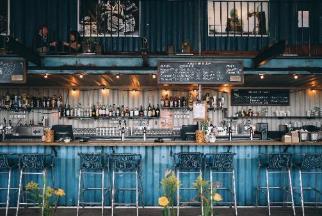 Content Marketing
The quick brown fox jumps over the lazy dog. The quick brown fox jumps over the lazy dog. The quick brown fox jumps over the lazy dog. The quick brown fox jumps over the lazy dog.
The quick brown fox jumps over the lazy dog. The quick brown fox jumps over the lazy dog. The quick brown fox jumps over the lazy dog. The quick brown fox jumps over the lazy dog.
TITLE 01
The quick brown fox jumps over the lazy dog.
商業簡報網  韓明文講師 X Matter Lab
17
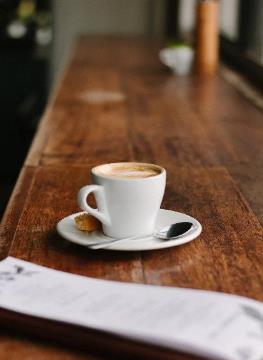 動態式簡報設計 17
40%
The quick brown fox jumps over the lazy dog. The quick brown fox jumps over the lazy dog.
30%
The quick brown fox jumps over the lazy dog. The quick brown fox jumps over the lazy dog.
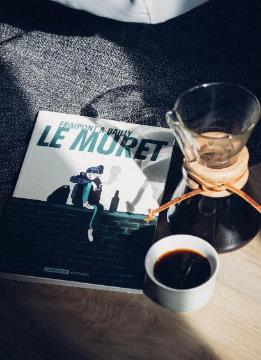 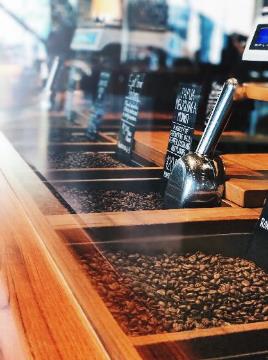 20%
The quick brown fox jumps over the lazy dog. The quick brown fox jumps over the lazy dog.
10%
The quick brown fox jumps over the lazy dog. The quick brown fox jumps over the lazy dog.
商業簡報網 韓明文 講師 / www.pook.com.tw
18
動態式簡報設計 18
TITLE
The quick brown fox jumps over the lazy dog.
The quick brown fox jumps over the lazy dog. The quick brown fox jumps over the lazy dog.
The quick brown fox jumps over the lazy dog. The quick brown fox jumps over the lazy dog.
The quick brown fox jumps over the lazy dog. The quick brown fox jumps over the lazy dog.
The quick brown fox jumps over the lazy dog. The quick brown fox jumps over the lazy dog.
商業簡報網 韓明文 講師 / www.pook.com.tw
19
動態式簡報設計 19
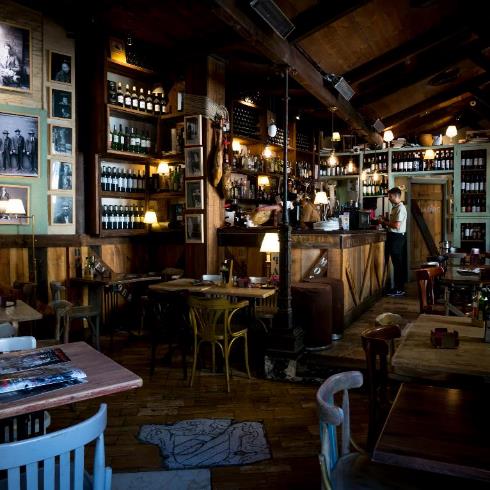 TITLE 01
TITLE 04
The quick brown fox jumps over the lazy dog. The quick brown fox jumps over the lazy dog.
The quick brown fox jumps over the lazy dog. The quick brown fox jumps over the lazy dog.
TITLE 02
TITLE 05
The quick brown fox jumps over the lazy dog. The quick brown fox jumps over the lazy dog.
The quick brown fox jumps over the lazy dog. The quick brown fox jumps over the lazy dog.
TITLE 03
TITLE 06
The quick brown fox jumps over the lazy dog. The quick brown fox jumps over the lazy dog.
The quick brown fox jumps over the lazy dog. The quick brown fox jumps over the lazy dog.
商業簡報網 韓明文 講師 / www.pook.com.tw
20
動態式簡報設計 20
Basic
Plus
Advanced
Pro
$19.99 /mon
$29.99 /mon
$49.99 /mon
$99.99 /mon
10GB
12GB
50GB
100GB
1 User
3 User
10 User
50 User
2 Updates
4 Updates
10 Updates
60 Updates
100 Pages
500 Pages
1000 Pages
5000 Pages
24h Support
24h Support
24h Support
24h Support
商業簡報網 韓明文 講師 / www.pook.com.tw
21
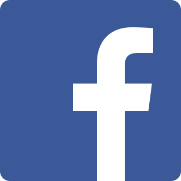 歡迎加入商業簡報網粉絲專頁